HISTÓRIA DA MATEMÁTICA I

MAT 341 

INTRODUÇÃO PARTE 1


Antonio Carlos Brolezzi

IME-USP
É possível ao professor deixar claro para o aluno que a Matemática não é uma Ciência morta, mas uma Ciência viva na qual um progresso contínuo é realizado.
FLORIAN CAJORI, 1890
1987

Disciplina MAT 341 – História da Matemática

Profa. Elza Furtado Gomide

Tradutora de Carl Benjamin Boyer, História da Matemática (1968)

Livro utilizado no curso
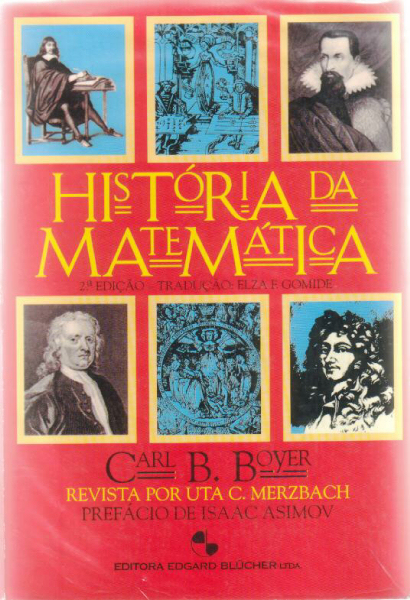 2002
Ingresso no IME-USP

Reformulação da disciplina

MAT 341 – História da Matemática

Prof. Antonio Carlos Brolezzi
Programa  
0. Introdução:
Fontes e Panorama da História da Matemática 
1.Números: 
Numerais falados. Maias.
Egípcios e Babilônios
Teoria dos números na escola pitagórica. 
Crise dos incomensuráveis.
 Introdução dos numerais indo-arábicos na Europa. 
Fibonacci.
2. Geometria: 
Origens. Tales, Pitágoras
Euclides, Alexandria
Trigonometria
3. Álgebra: 
Pré-álgebra 
Os árabes e as traduções
 Os árabes na Europa
Cardano, Bombelli
Álgebra abstrata
4. Cálculo: 
Paradoxos do Movimento
Arquimedes
Oresme, Descartes
Fermat, Cavalieri 
Barrow, Newton e Leibniz: o Cálculo
 Definições e caminhos da formalização do Cálculo
MAT 341 

INTRODUÇÃO: PANORAMA E FONTES DA HISTÓRIA DA MATEMÁTICA
1. AS FONTES DA HISTÓRIA DA MATEMÁTICA ANTIGA E MEDIEVAL
2. OS LIVROS DE HISTÓRIA DA MATEMÁTICA
3. HISTÓRIA DA MATEMÁTICA NA INTERNET
4. O USO DIDÁTICO DA HISTÓRIA DA MATEMÁTICA
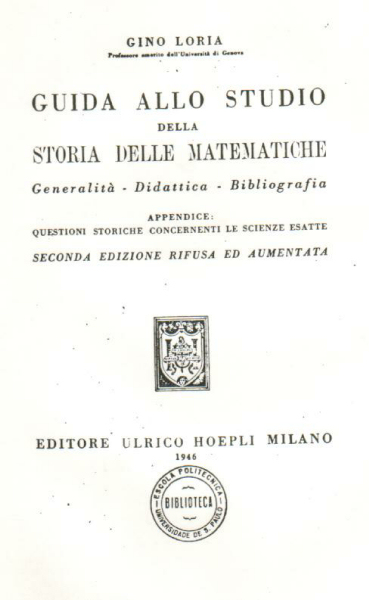 Principal obra de referência:
LORIA, Gino. Guida allo Studio della Storia delle Matematiche. 2a ed. Milano: Ulrico Hoepli, 1946. 385 p.
Disponível na Biblioteca do Instituto de Matemática e Estatística da USP.
Categorias de fontes da História da Matemática, 
segundo Gino Loria:
I. Relíquias ou restos, que são vestígios do passado sem qualquer propósito de conservar ou transmitir à posteridade a memória do presente, como edifícios, armamentos, brasões, contratos, leis, cartas, festas etc.
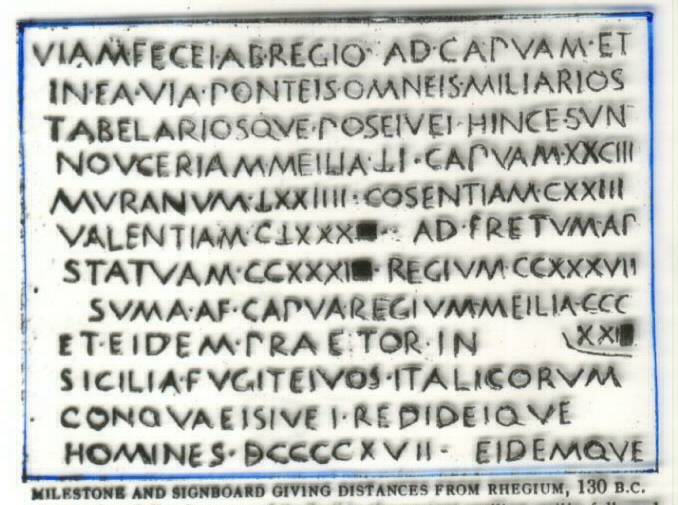 Sinalização de Estrada Romana indicando distâncias de Rhegium (130 aC), fonte de informações sobre o uso dos numerais romanos.
II. Monumentos erigidos com o propósito de conservar para a posteridade a memória do presente, como por exemplo construções de monumentos, túmulos, inscrições etc.
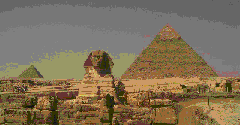 Pirâmides do Egito antigo, fonte de estudos sobre a Matemática da época.
III. Tradição oral e escrita.
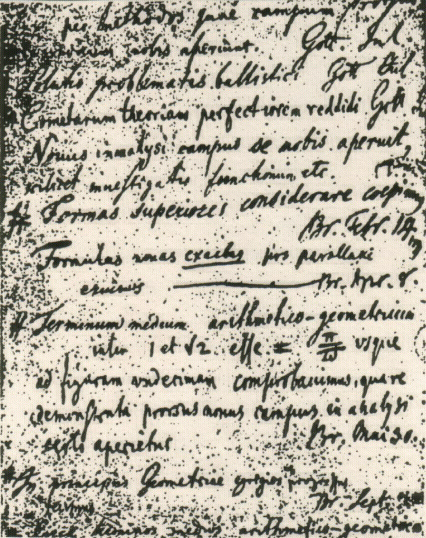 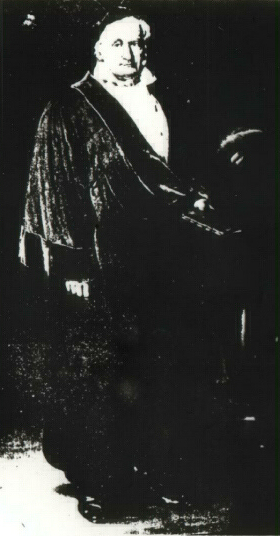 Página do Diário de Gauss, útil para tentar acompanhar o poder de criação do matemático.
1. AS FONTES DA HISTÓRIA DA MATEMÁTICA ANTIGA E MEDIEVAL
Dificuldades especiais para estudar a matemática das civilizações anteriores à grega:
As poucas fontes primárias que possuímos estão representadas pelos documentos arqueológicos, as inscrições, os papiros descobertos ao sabor das escavações, em virtude, portanto, de uma seleção arbitrária.
MARROU, Henri-Irénée. Sobre o Conhecimento Histórico. Tradução de Roberto Cortes de Lacerda. Rio de Janeiro, Zahar Editores, 1978, 265 p., p. 56
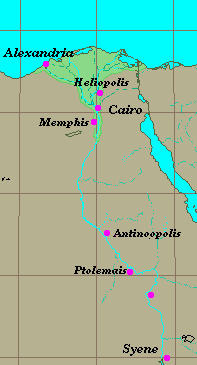 Fontes da História da Matemática do Egito Antigo
Fontes principais: 

  inscrições em monumentos;
  inscrições em objetos;
  papiros. 

Escrita principal: hieróglifos

Período imperial: 2800 - 715 aC

Região: litoral mediterrâneo da África
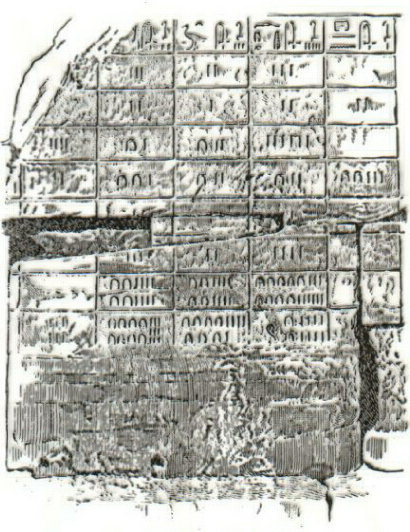 Numerais egípcios em parede de um templo em Luxor
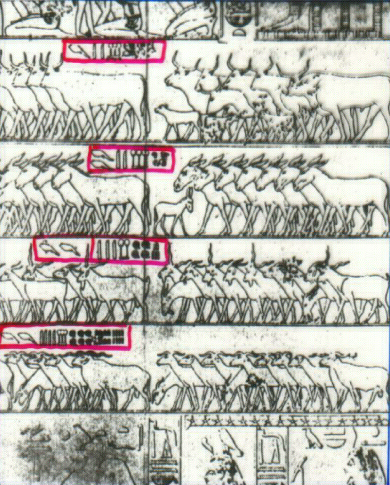 Numerais hieróglifos egípcios
em inscrição em uma tumba real
123.440 cabeças de gado
223.400 mulas
232.413 cabras
243.688 búfalos (?)
Gravura em um cetro real egípcio:
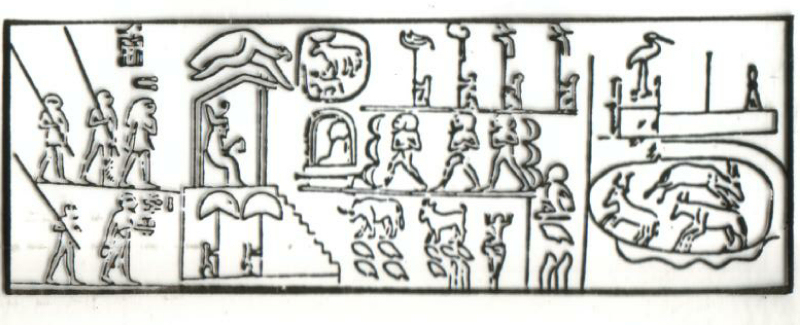 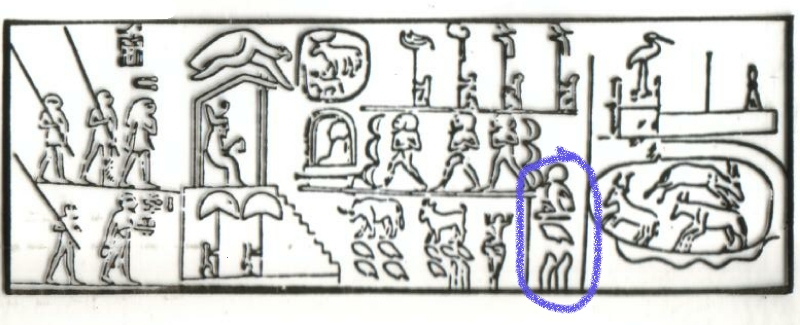 120.000 prisioneiros
1.422.000 cabras capturadas
400.000 cabeças de gado